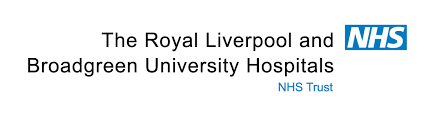 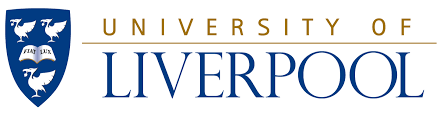 Results from the SUMMIT Study: SUccessful transplantation with Marginal (DRI>1.5) deceased donor kidneys - Identifying determinanTs
Hemant Sharma1, Zaid Al-Ameidy1, Abhishek Sharma2, Sanjay Mehra1

1Transplant Surgery, Royal Liverpool University Hospital, Liverpool, United Kingdom 
2Data Analytics , Loyola University , Chicago, IL, United States
Authors have no conflict of interest to report
Background
There has been a constant rise in donor age in the organ pool 

The average donor quality has deteriorated over last decade 

This has generated new challenges for optimising organ use

Henceforth allocation system now based on graft longevity
[Speaker Notes: NHSBT 2010-2011, the majority of deceased organ donors (57%) were between 41-60 years old. Only 7% of deceased donors were over 70; in 2020-21 the majority (59%) of deceased donors were aged 50-69.  11% were over 70.
The Health Survey for England estimated there were around 12.8 million obese adults in 2019, up from around 10.7 million in 2010. Hospital admissions for diabetes rose from around 321,000 in 2009-2010 to over 500,000 in 2019-2020.]
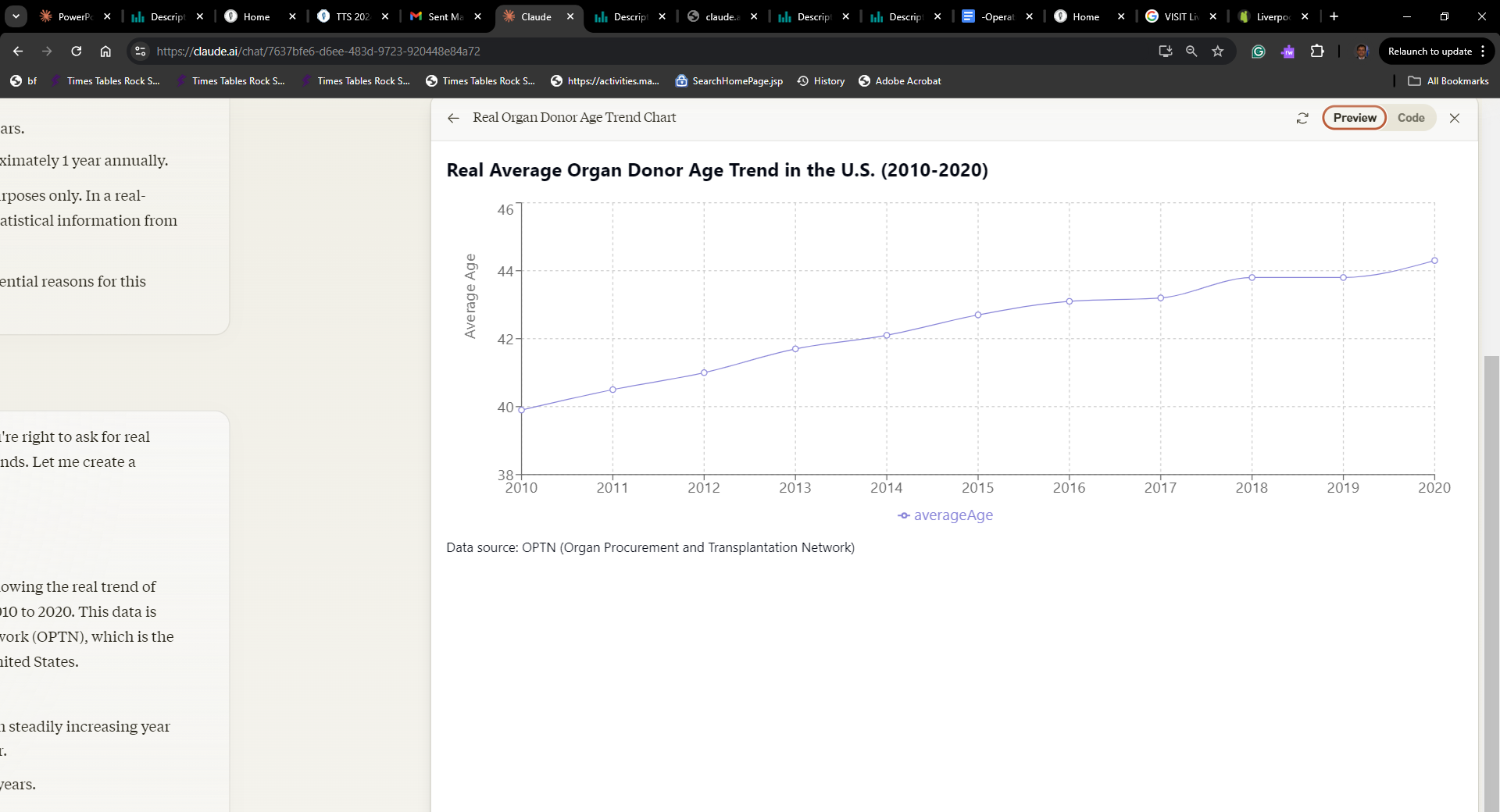 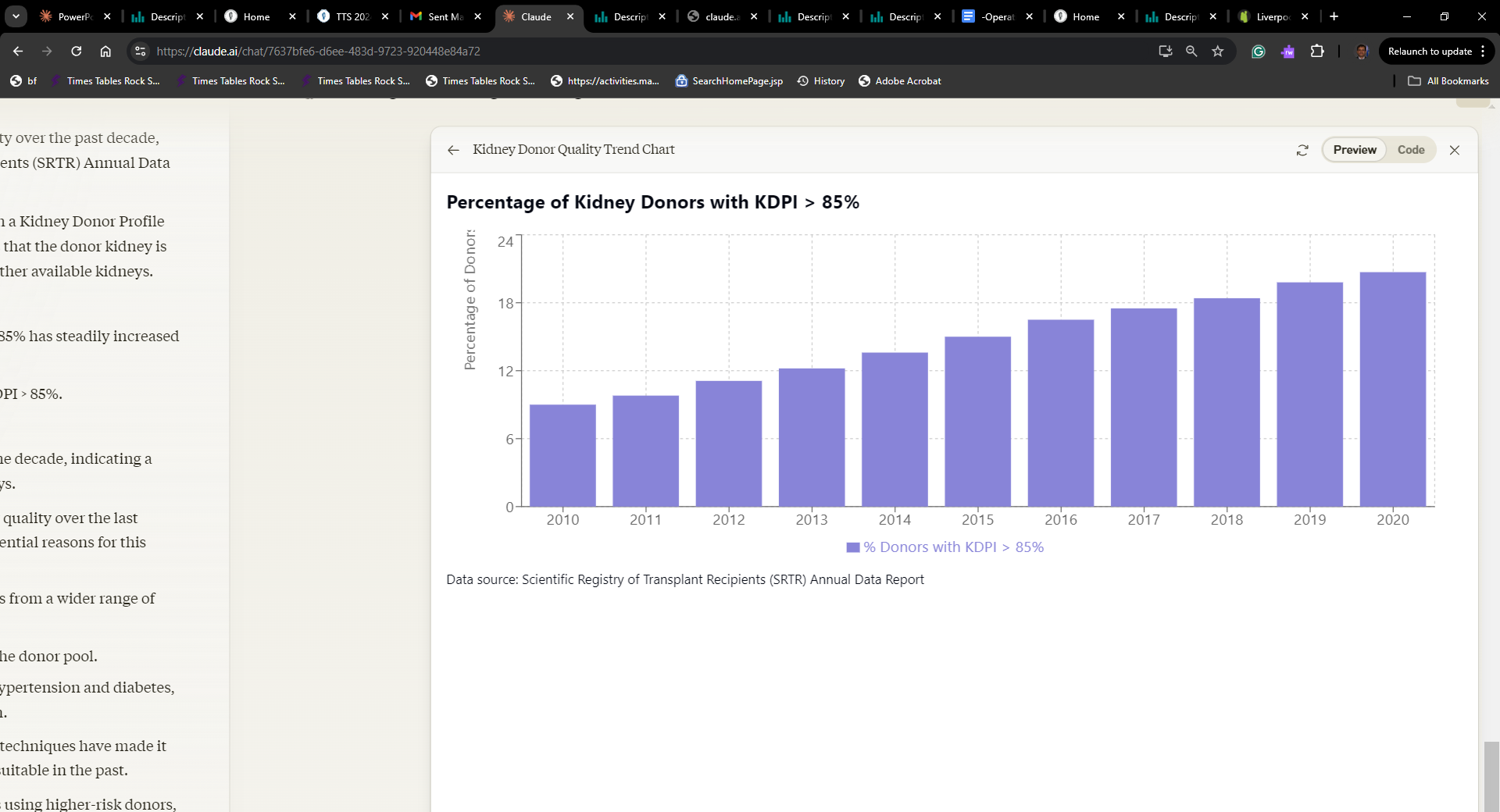 Cumulative Mortality Rates (%)
Data Source: UNOS/OPTN 2020
Cumulative Mortality Rates Over Time
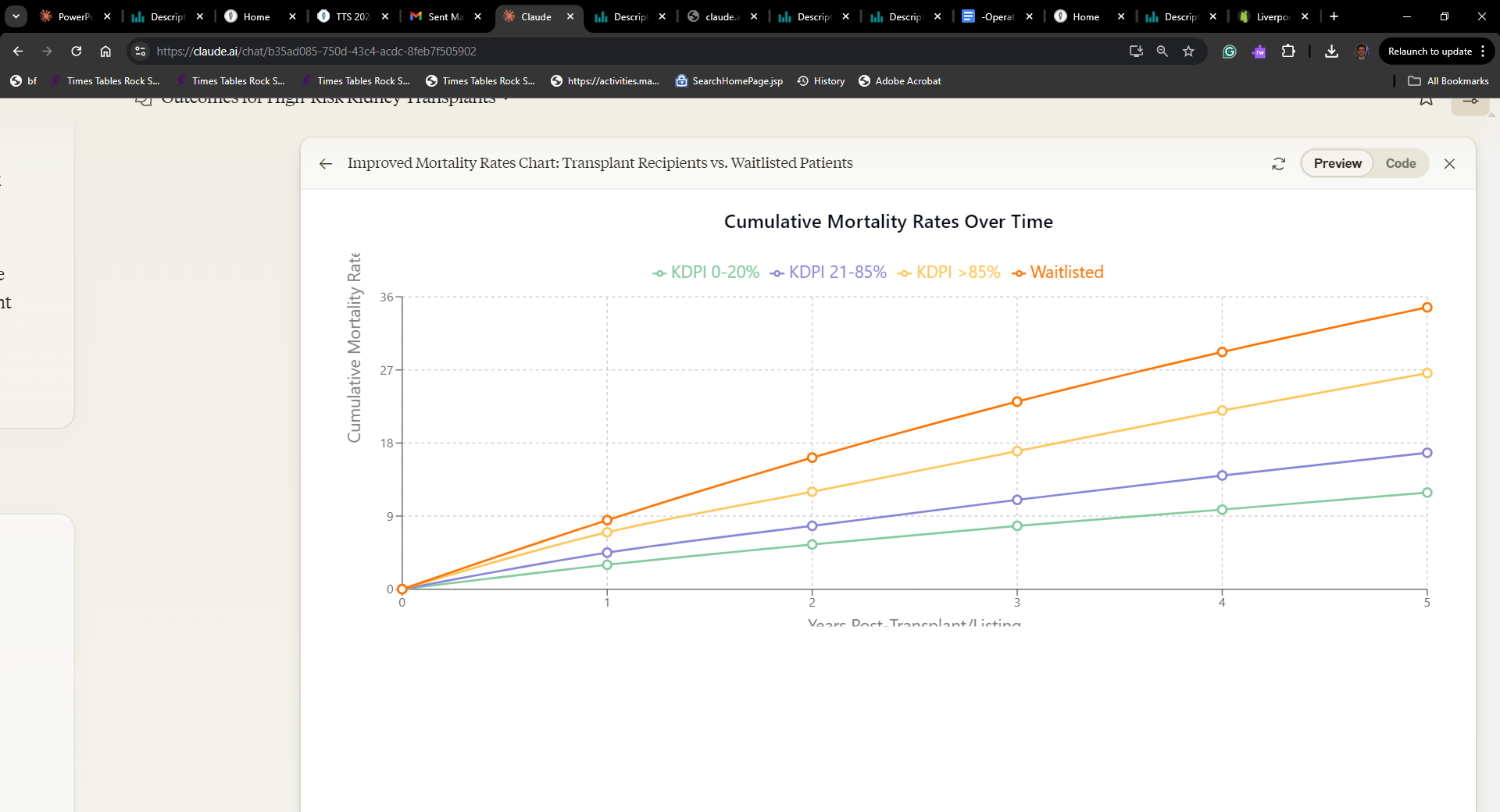 Data Source: UNOS/OPTN 2020
Receiving a kidney with KDPI >85% reduced the 5-year mortality risk by 23.3% compared to remaining on the waiting list
Cumulative Mortality Rates Over Time
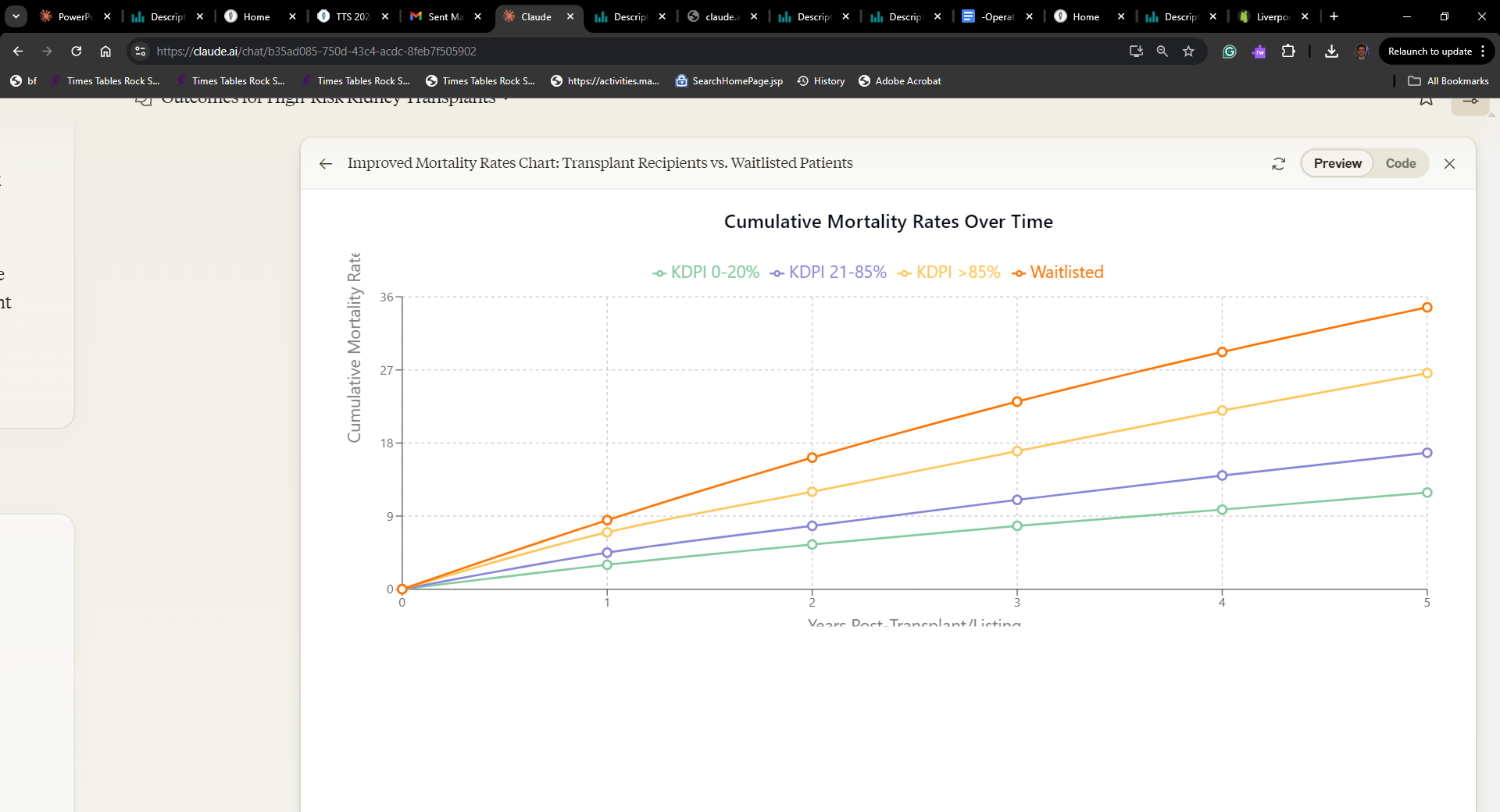 Limited Data from Europe about use of these Supra-marginal kidneys
Background
NHS Blood and Transplant (NHSBT) is a special health authority, sponsored by the Department of Health and Social Care, UK

It is responsible for the supply of blood, organs, tissues and stem cells

NHSBT allocation now  primarily utilizes donor based on donor risk index ( DRI)
Background
UK donor risk score (DRI) is calculated for each donor on offer using 7 risk factors. A donor is then categorised in to one of 4 groups based on the risk score D1 (lowest risk), D2, D3 and D4 (highest risk)

DRI = 0.023 x (donor age-50) + -0.152 x ([donor height -170]/10) + 0.149 x (history of hypertension) + -0.184 x (female donor) + 0.190 x (CMV +ve donor) + -0.023 x ([offer eGFR -90]/10) + 0.015 x (days in hospital)  

D1 ≤ 0.79
D2 0.79 – 1.12 
D3 1.13 – 1.50
D4 ≥1.50
Purpose
The DRI was available for all donors in the UK since year 2000

Marginal Donor 4- D4 ( Donor Risk Index ≥1.50 ) Matching was introduced as a part of new Kidney allocation scheme in the UK in 2018

The focus is primed at recipient matching but the role and outcomes of types of transplant for these donors is unreported 

We aimed to study the predictors associated with survival outcomes for DCD and DBD transplants from D4 Donors
[Speaker Notes: the Donor Risk Index has been available since 2000 to evaluate all donors. In 2018, the UK adopted a new Kidney allocation system that incorporated matching with DRI as a part of allocation]
Study Objective
Develop machine learning model using national registry data 

Predict factors associated with favorable outcomes
 
Focus on supra-marginal D4 (DRI >1.5) deceased donor kidneys
Study Design
Retrospective cohort study

UK Transplant Registry data (2000-2019) 

6,254 adult recipients of first kidney transplants from D4 donors
Methods
We harmonized the NHSBT Data to shortlist the D4 criterion kidneys since year 2000 to 2019

 The Predictors of Transplant outcomes were evaluated by five Machine Learning Classifiers including Logistic regression, SVM, Random forest, K-Nearest neighbour matching and Adaptive boosting 

Random Forest Model had the best performance validated by RMSE

Predictors data mined from MLA were further mined with Cox Regression
[Speaker Notes: RMSE stands for Root Mean Squared Error, It measures the absolute error between predicted and actual values. Lower values of RMSE indicate better model performance., Predictors were first identified through data mining the Machine Learning Algorithm (MLA). To confirm the significance of these predictors, they were further analyzed using Cox Regression.]
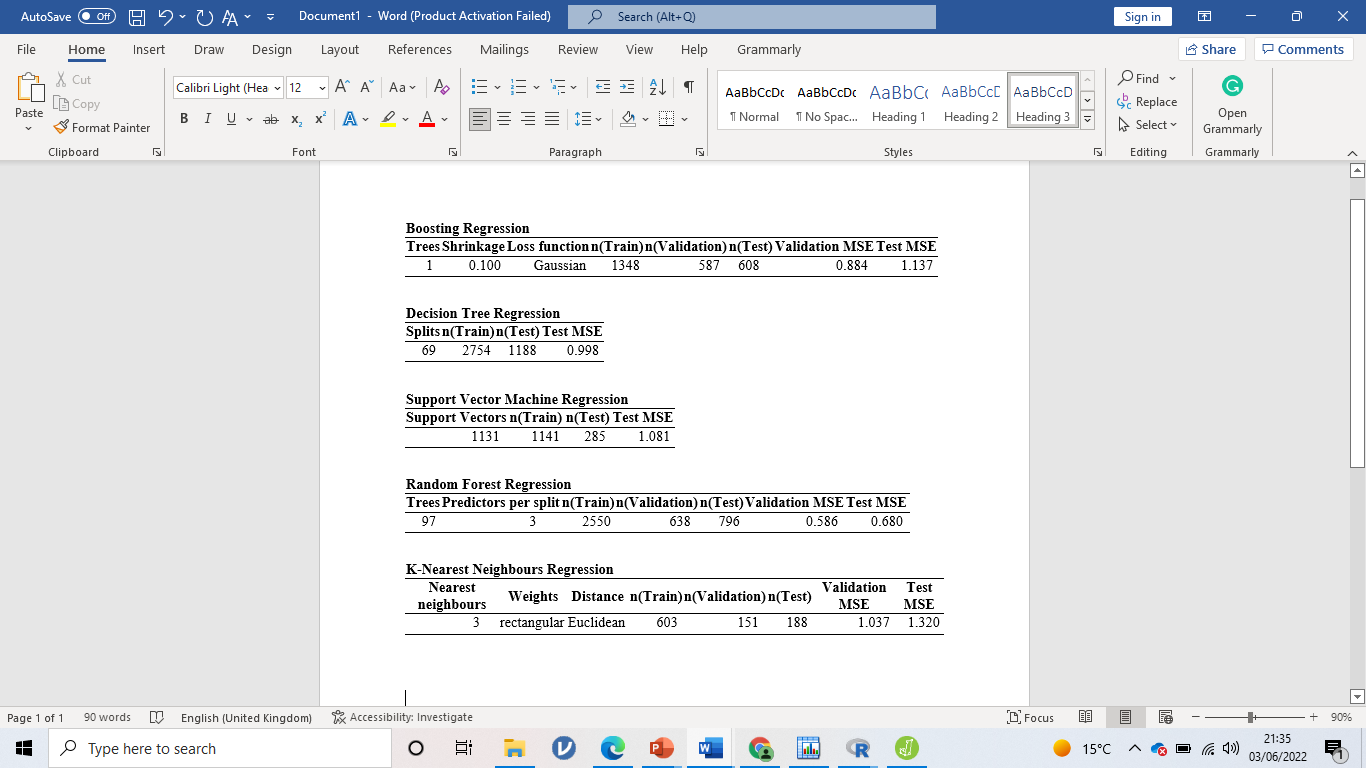 MLA Mining Algorithms
[Speaker Notes: These are 5 models of  Machine Learning Algorithms.]
Machine learning Algorithms:
[Speaker Notes: Random Forest Model had the lowest RMSE and was used for further analysis.]
ROC - AUC
[Speaker Notes: AUC stands for 'Area Under the ROC ( Reciever Operated Curve) , AUC ranges from 0 to 1. A higher AUC indicates better model discrimination, A model with AUC of 0.715 has moderate accuracy. A high precision value of >90% means the model had a low false positive rate.]
Baseline Characteristics- (N=6254 D4 / 56895 Total Tx)
Baseline Characteristics
[Speaker Notes: Approx 10% of all  transplants were from D4 donors,]
Donor Characteristics
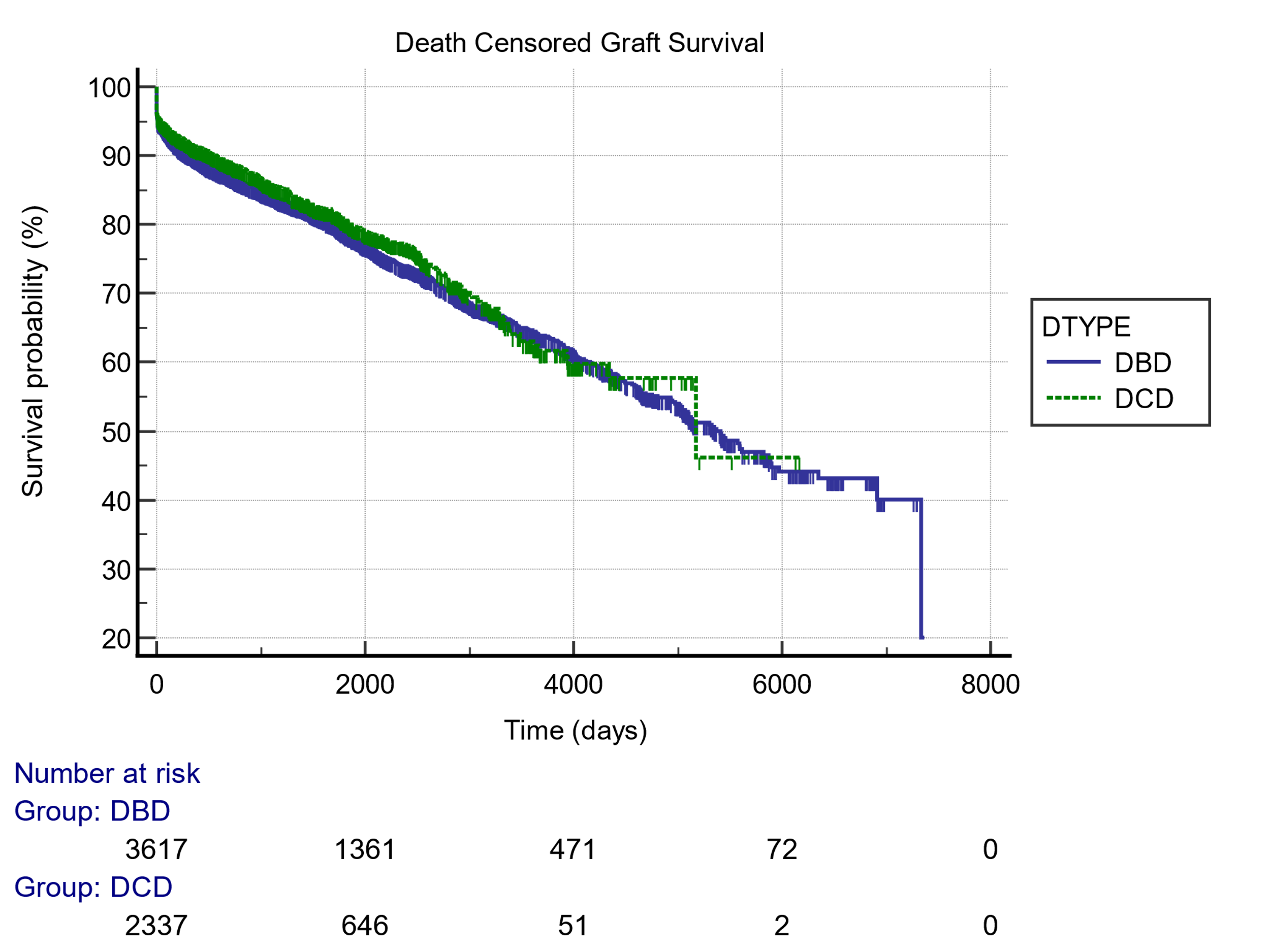 [Speaker Notes: This Graph indicated that graft survival was similar in both groups . This data correlates to similar experience from registry data analysis from UNOS database.]
Graft survival
5 years
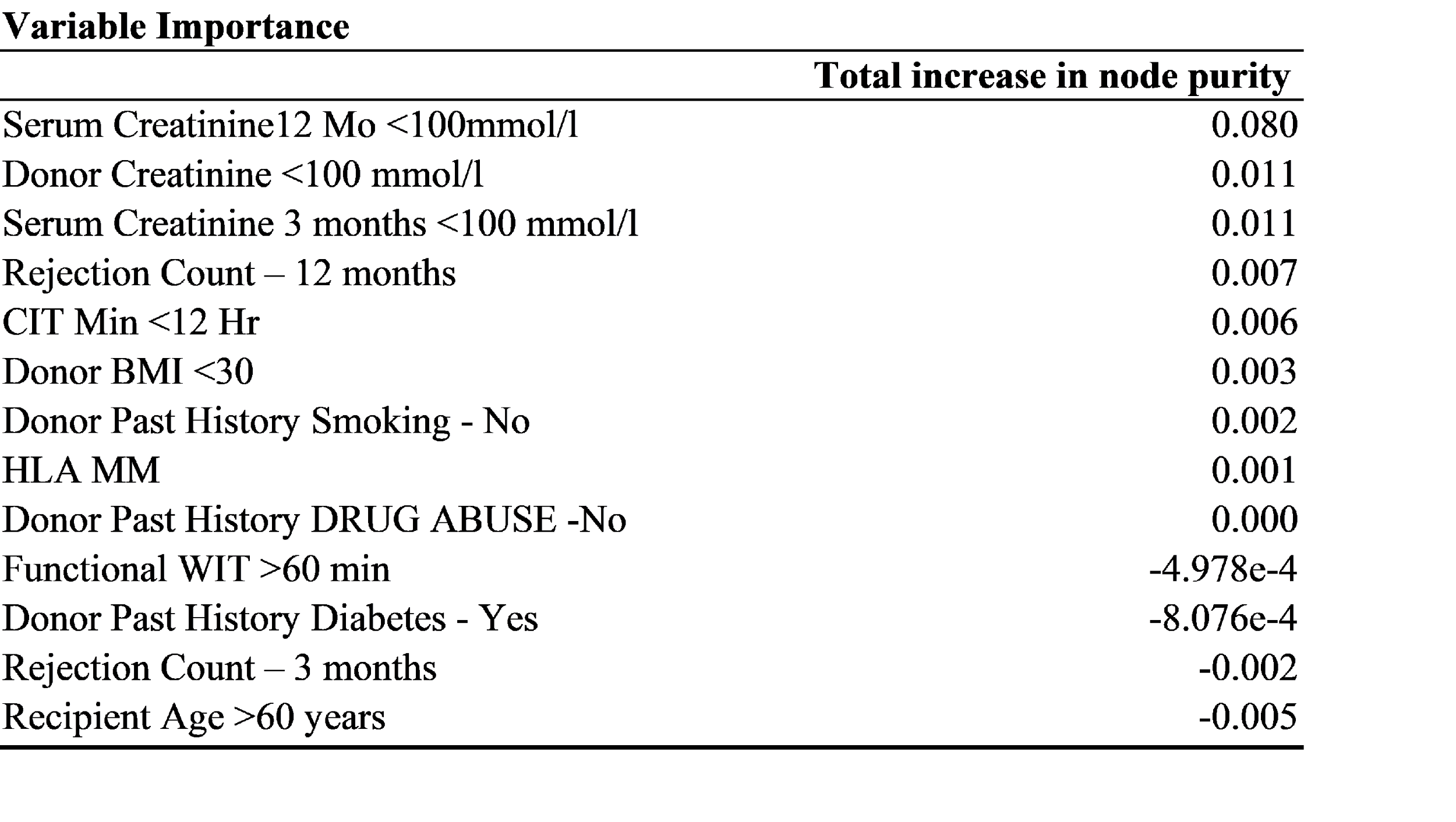 [Speaker Notes: Variables  of  cumulative survival at 5 years in order of importance. Negative node purity shows adverse effect on graft survival.]
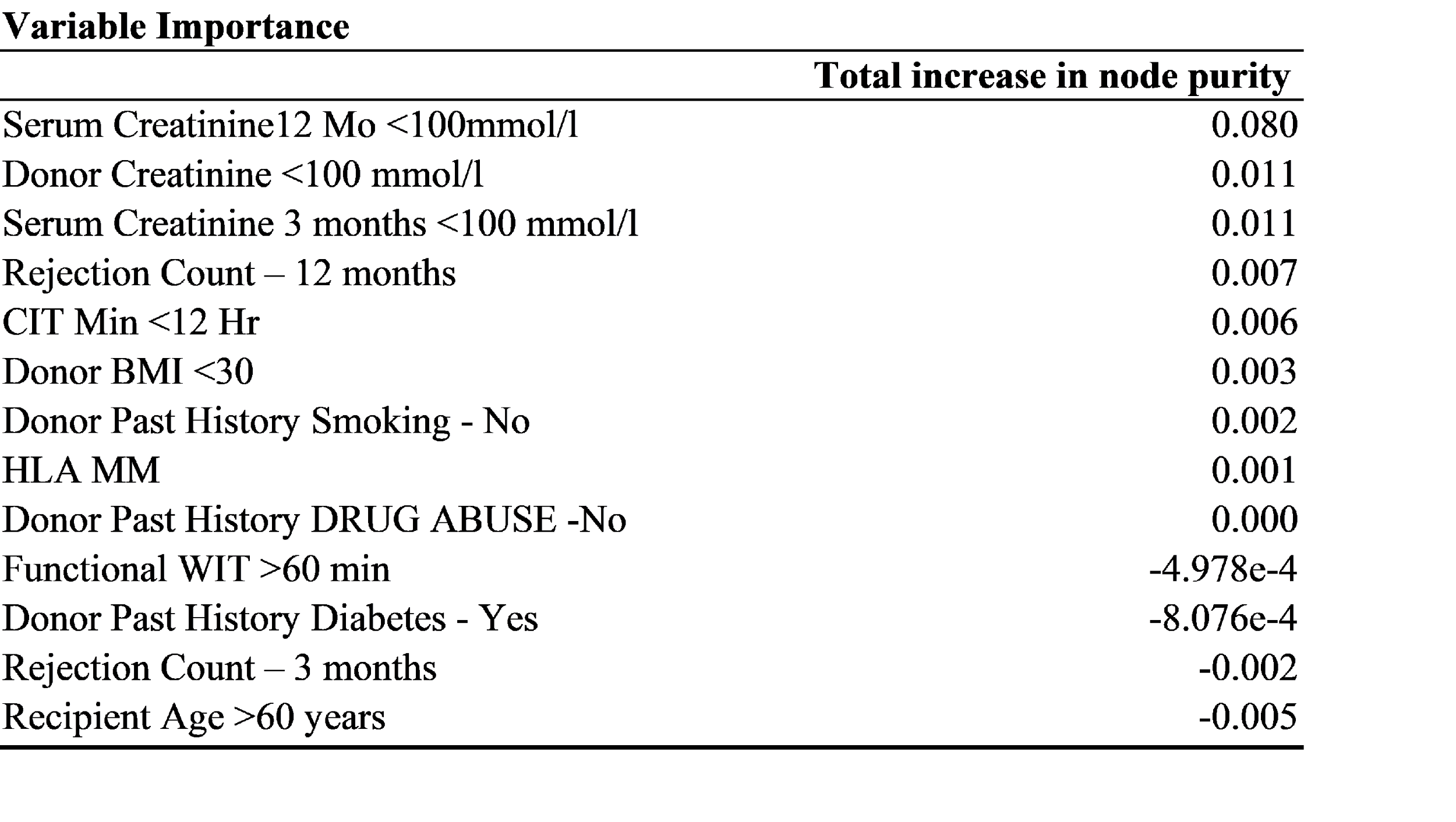 <  3 MM
[Speaker Notes: Sometimes MLA springs surprises, early rejection shows association with early graft loss, in comparison late rejections have the less accumulated injury, more stabilized immunity, milder inflammation, spared vasculature, lower immunologic risk Thus graft outcomes tend to be better when rejection is late rather than early post-transplant.]
Odds of DGF and PNF in DCD Kidneys was significant ( 1.7 (1.5-1.44) p <0-001, 1.2( 1.1- 1.6) p=0.02 respectively
[Speaker Notes: All variable from MLA were statistically significant , in addition Recipient age and Recipient BMI were also statistically significant]
Comparison of Outcomes by Recipient Age
Patient Survival Outcomes vs. Waitlisted Patients
Clinical Implications of the SUMMIT Study
D4 kidneys can achieve excellent outcomes with careful recipient selection

Potential to expand donor pool and increase transplantation access 

Quantitative tools for estimating post-transplant prognosis 

Guidance for optimizing donor-recipient matching
Conclusion
The MLA model accurately predicts variable of importance 

There is no statistical difference in DCD versus DBD transplant survival outcomes for D4 kidneys

Potential to significantly increase transplantation access and improve patient outcomes

Validation of model with larger Registry data (UNOS)  is under progress
[Speaker Notes: Validated by regression of variable of importance,]
What Next from Our Research Group
PROFIT STUDY: Predictors of Renal Graft Failure in Benchmark Kidney Transplant – A UK Transplant Registry Analysis

Analysis under way
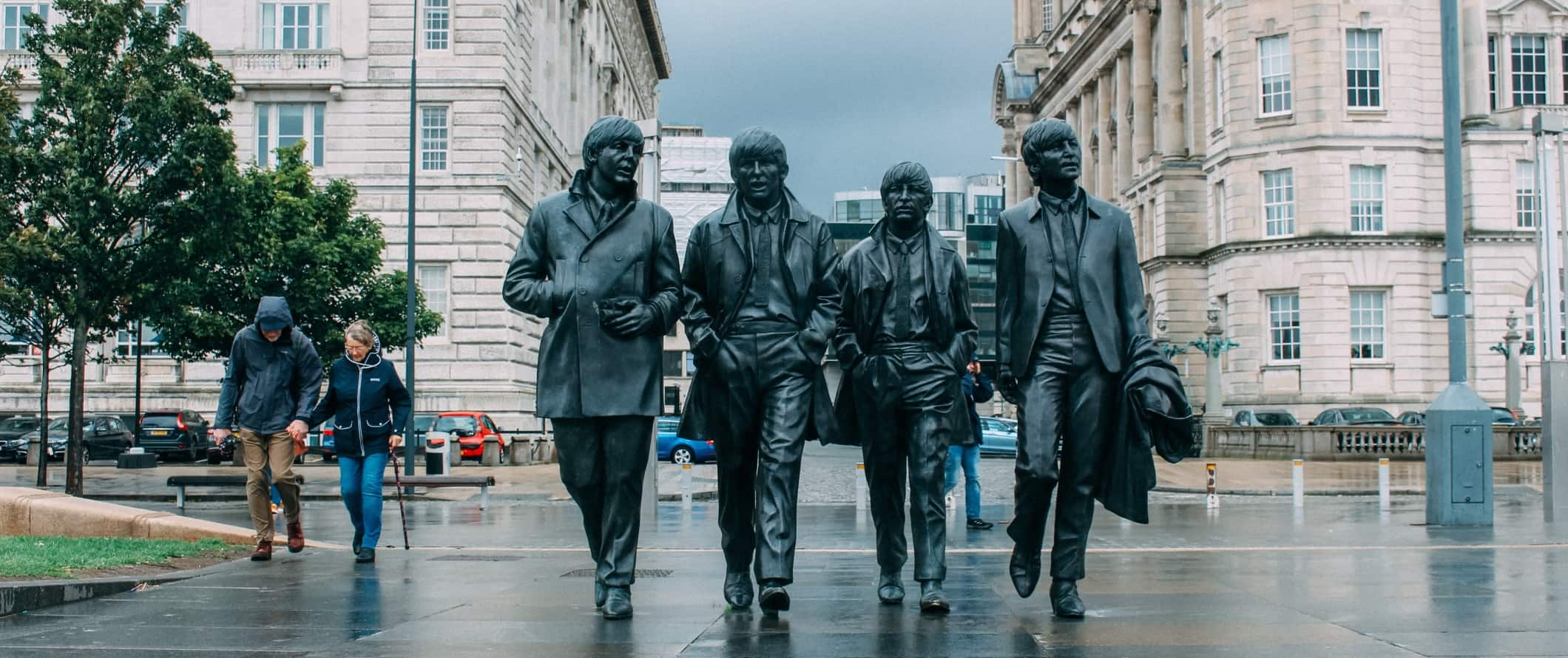 Thanks